部编版小学语文四年级上册
17  爬天都峰
学习回顾
上节课，我们知道了课文按爬山___、爬山___、爬上峰顶___的写作顺序，讲述了在假日里，___和_____来黄山爬天都峰，在峰脚下遇到了一位______，___和_____互相_____，克服山高路陡的 ____，一起爬上了天都峰。
前
中
后
我
爸爸
老爷爷
我
老爷爷
鼓励
困难
爬山前
我站在天都峰脚下抬头望：啊，峰顶这么高，在云彩上面哩！我爬的上去吗？再看看笔陡的石级，石级边上的铁链，似乎是从天上挂下来的，真叫人发颤！
天都峰的特点是什么呢？
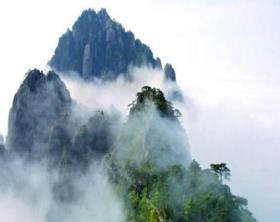 高
陡
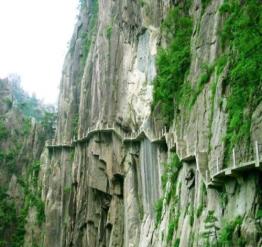 开动脑筋：面对又高又陡的天都峰，“我”的心里在想些什么？
      我站在天都峰脚下抬头望：啊，峰顶这么高，在云彩上面哩！我爬的上去吗？再看看笔陡的石级，石级边上的铁链，似乎是从天上挂下来的，真叫人发颤！
面对如此陡的天都峰，我感到害怕。
面对如此高的天都峰，我失去了信心。
不想爬山
我爬得上去吗？
真叫人发颤！
这位老爷爷是什么样的？
正当我对爬天都峰失去信心的时候，我遇到了一位（        ）。
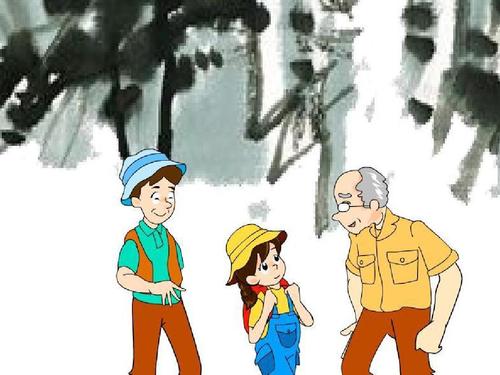 老爷爷
年纪比我爷爷还大
白发苍苍
两个“也”字说明了什么？
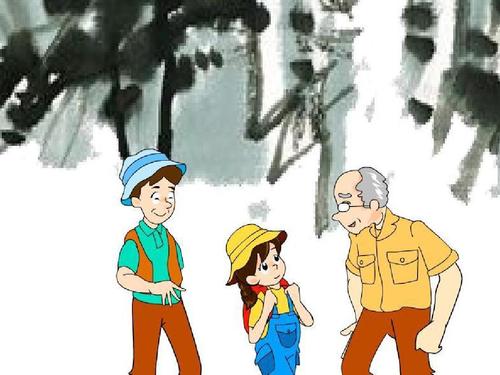 小朋友，你也来爬天都峰？
老爷爷，您也来爬天都峰？
不怕困难
勇于攀登
爬山中
我奋力向峰顶爬去，一会儿攀着铁链上，一会儿手脚并用向上爬，像小猴子一样……
用尽全力
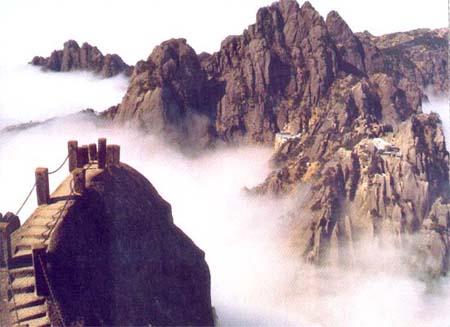 爬天都峰的困难不容易
爬呀爬，我和老爷爷，还有爸爸，终于都爬上了天都峰顶。
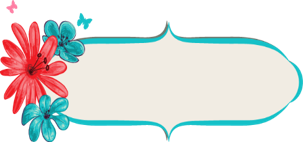 “终于”一词说明我和老爷爷登上山顶的不容易。
想一想：为什么这一老一小要互相道谢呢？
爬上顶峰后
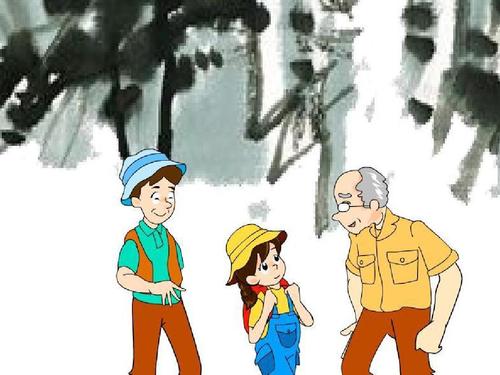 谢谢你啦，小朋友。要不是你的勇气鼓舞我，我还下不了决心哩！现在居然爬
    上来了
不，老爷爷，我是看您也要爬天都峰，才有勇气向上爬的！我应该谢谢您！
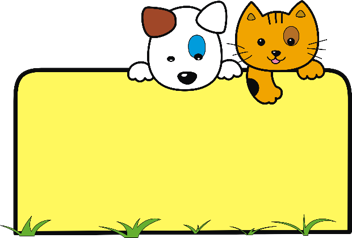 说明老爷爷没有想到自己能爬上峰顶，但确实做到了。
“我”爬山的勇气使老爷爷增添了勇气，老爷爷爬山的勇气又使“我”增强了爬山的信心。
你们这一老一小真有意思，都能从别人身上汲取力量！
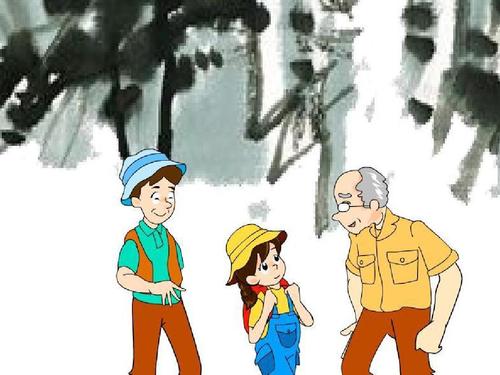 吸收
互相学习，互相鼓励。
学习了这篇课文你有什么体会？
面对困难要树立战胜困难的勇气和信心，要善于从别人身上汲取力量。
拓展延伸
只有经过地狱般的磨练，才能炼出创造天堂的力量。只有流过血的手指，才能弹奏出世间的绝唱。
                                                              ——泰戈尔
世上无难事，只要肯登攀。               ——毛泽东
不经巨大的困难，不会有伟大的事业。
                                                        ——伏尔泰
作业设计：1.回忆自己在生活中是否遇见想要放弃的事情，同学之间交流。2.搜集关于鼓励的名言警句。